Environmental Justice InitiativeMitigating health threats in disadvantaged communitiesCalifornia Environmental Health Association68th Annual Educational SymposiumApril 11, 2019
Angelo J. Bellomo, REHS, MS, QEP
Deputy Director for Health Protection
High risk facilities in proximity to people
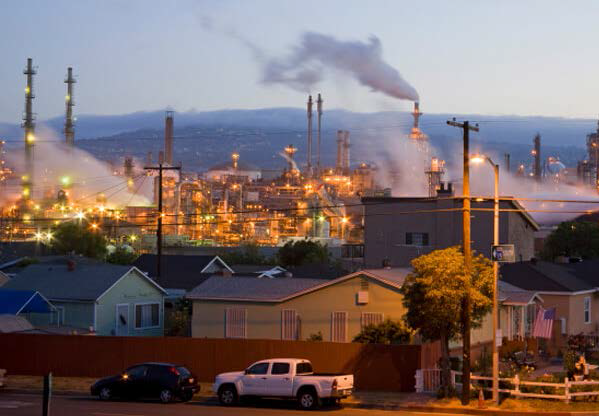 Exposures

air pollution
criteria pollutants
toxic emissions
odors, dust

hazardous materials 

noise & vibration

soil contamination
High risk facilities in proximity to people
Part 1 of 3  Case Study: Exide Battery Recyling Facility
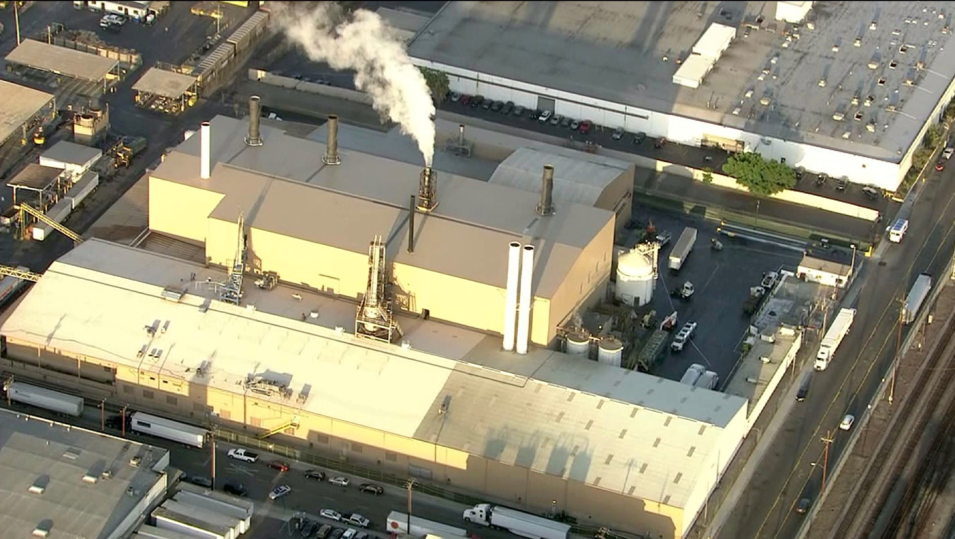 Exide Technologies Facilities Vernon, California
4
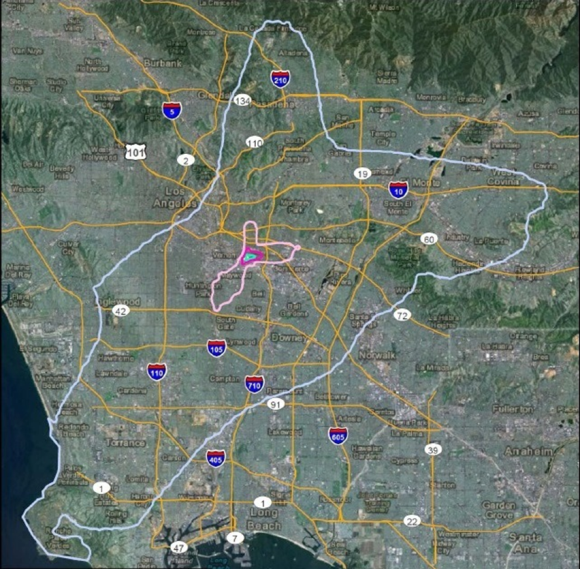 Exide Risk Assessment (Environ, 2013)




Max individual cancer risk attributable to Exide
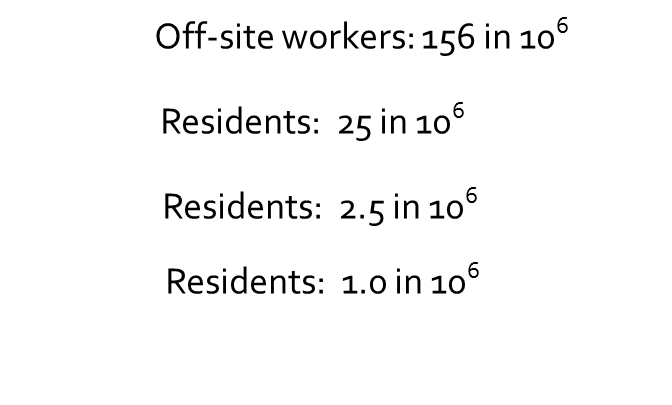 5
Exide Timeline
1922:  Facility operations begin 
1940s:  Smoke and “smog” issues emerge
1970s:  Regulatory reforms; State 1972, Federal 1976
1990-2010s:  Increasing public concern over health & safety

2013:  Public release of AQMD Health Risk Assessment
2013:  DPH & First District intervene and establish priorities
2014:  Increasing State regulatory scrutiny 
2014:  DTSC prepares to issue or deny final permit for Exide
2014:  DTSC enters into settlement with Exide
2015:  US Attorney secures permanent facility closure
2016:  DPH “rapid testing methods” (500 parcels in 10 days)
2016:  DTSC certifies EIR and approves Residential Cleanup Plan
2016:  Legislature/Administration Funding Plan $176.6 M
2017:  Health Agency & First District “Community Outreach Event”
6
Challenge:  DPH learns in 2013 that Exide’s operations in Vernon are contributing to an elevated public health risk to thousands in adjoining communities.  
HOW DO WE RESPOND?
DPH establishes initial priorities - -
Operations to cease until State makes determination that the facility can operate safely.  
Testing of soils and dusts in adjoining residential areas; and expedited cleanup of contaminated parcels. 
Begin to address health needs and concerns of the community.
7
Community presses for closure of Exide (2014-2015)
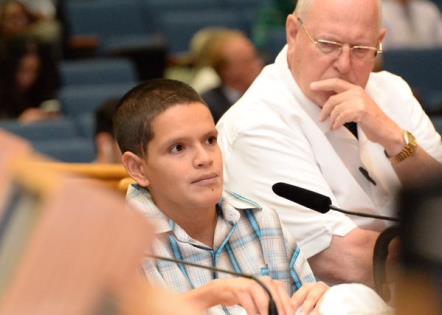 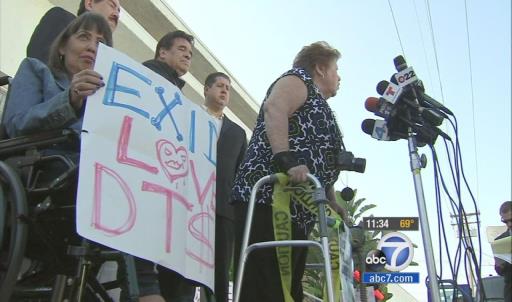 8
Widespread lead contamination in soils
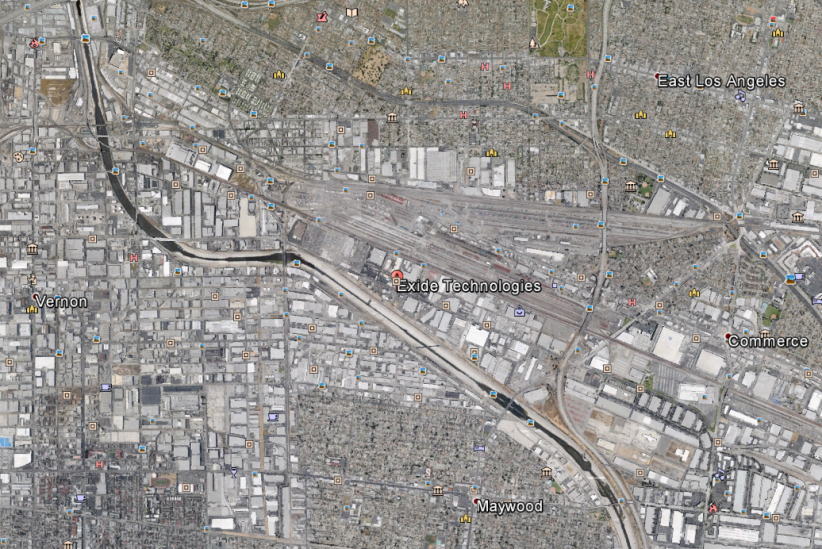 2.0 mi
1.5 mi
1.0 mi
1500 ft
10,000 parcels within 1.7 miles
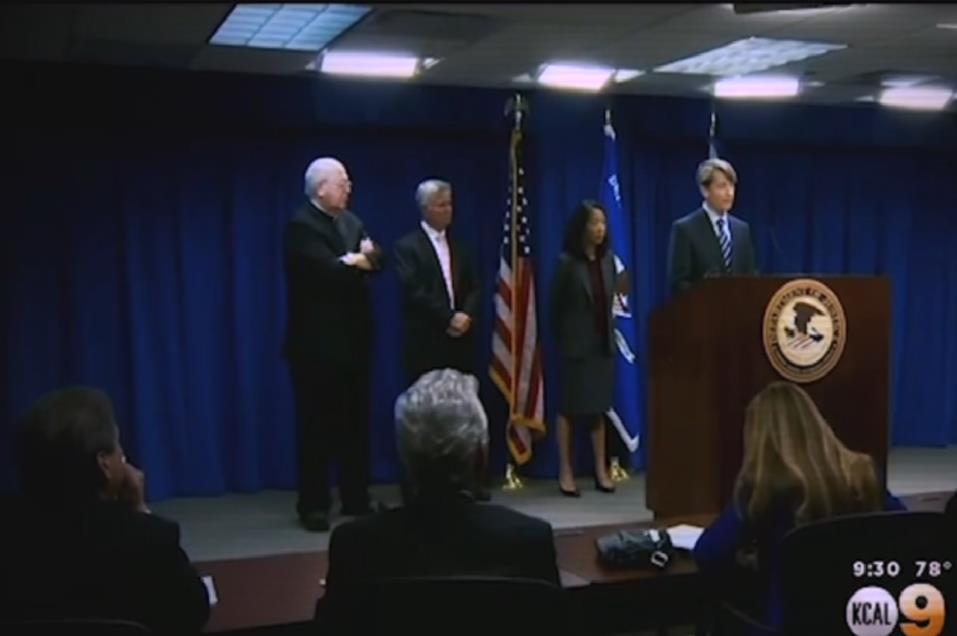 10
Celebrating Exide’s Closure, Ressurection Church, Boyle Heights 
(March 15, 2015)
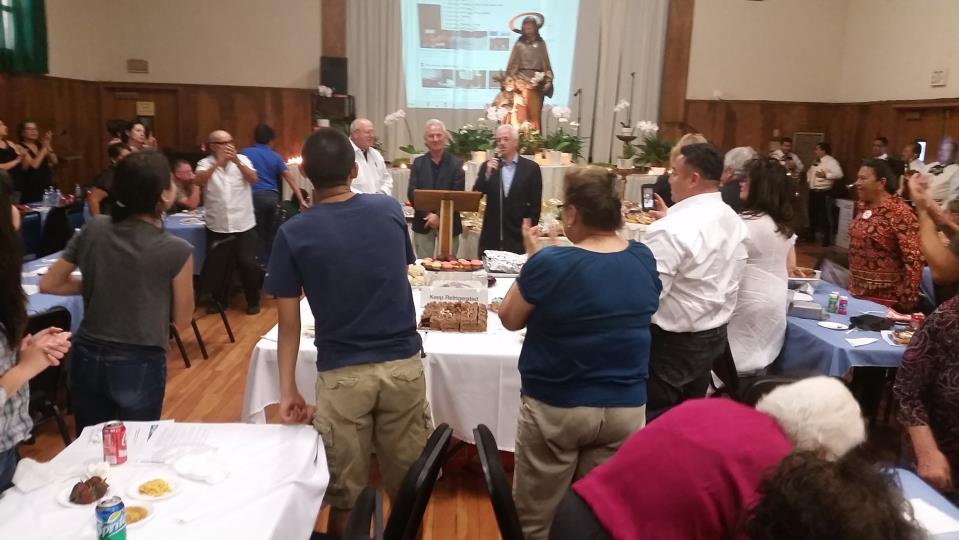 11
Developing situation May - Sept 2015
Exide permanently closed and stack emissions cease; focus shifts to contamination and cleanup.

Exide maintains other sources responsible for contamination.  County concludes funding required from sources beyond Exide; total costs likely to exceed RPs willingness or ability to fund.

DTSC’s past performance indicates a need for continued County involvement to ensure public health is protected.

With proper investigation still lagging, DTSC asserts “contamination cannot be tied to Exide.”
12
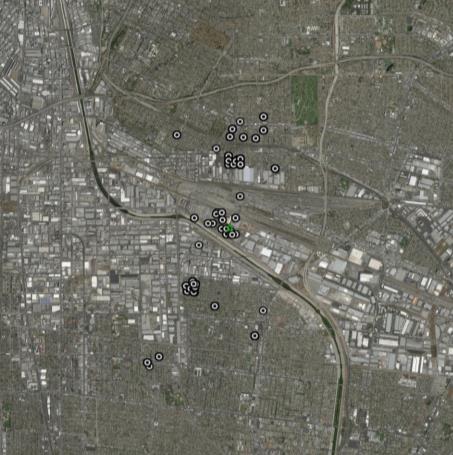 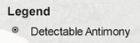 Antimony in soil surrounding Exide
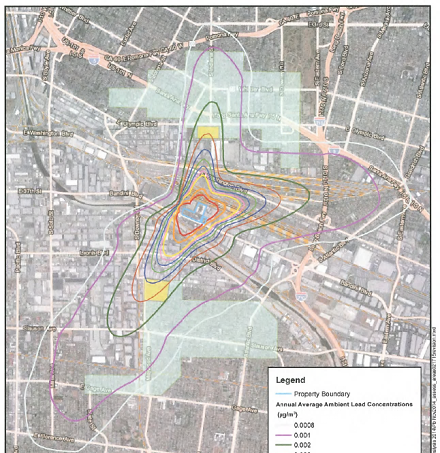 Green Circle – ~1.6 miles
Blue Circle – ~2.1 miles
Stack Emissions Pattern (Environ)
Serving health needs in communities near Exide
Connecting patients to established medical providers and working with Medi-Cal to improve access to services. 

Outreach to local clinical providers on key risk areas for their patients who live, or have lived, in areas potentially impacted by Exide.   

Health screening for early detection, diagnosis, and treatment. 
Blood-lead screening
Screening for childhood asthma; access to affordable medications
Early screening and interventions for children with learning difficulties and behavioral conditions.
STATUS CHECK:
Revised set of DPH priorities for Exide - 2015
Operations to cease until State makes determination on safety.  
Testing & cleanup of soils and dusts in adjoining residential areas.
Begin to address health needs and concerns of community.
State’s use of “rapid testing methods” to expedite cleanup.
Greater State and/or RP funding for assessment & cleanup.
County to expedite State cleanup through political and legal means.
Comprehensive cleaning of “parkways” and home interiors.
Enhanced medical screening for early detection & treatment of disease.
Assessment of contamination in the industrial and commercial areas.
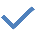 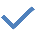 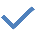 15
County’s role expands in Nov 2015WHY?
Magnitude of Exide’s impact
3,458 tons (7 million lbs.) of lead released to air
Elevated health risk to more than 100,000 residents

Exide’s long record of non-compliance and criminal violations

State action stalls
Poor record of oversight; conflict of interest
State unclear as to appropriate course of action; resistant to acting with urgency
County DPH demonstration of “rapid testing methods”
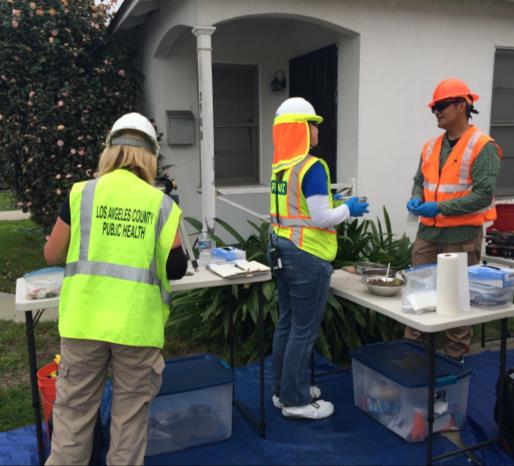 DPH & Roux teams, Feb 29 – Mar 9, 2016
12 three-person teams sampled and tested for lead in soils
Use of direct-reading instruments
500 properties assessed in 10 days
17
Question
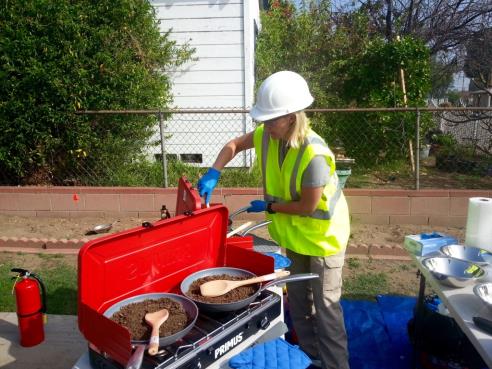 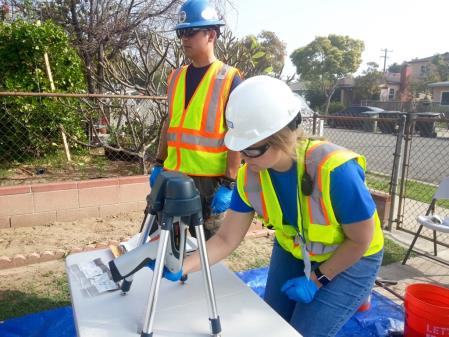 What’s cooking on the gas stove?

scrambled eggs

ground turkey

dirt
18
Next-day Results Provided to Residents
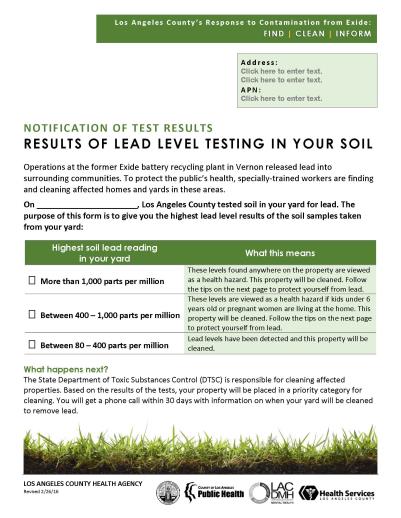 Residents received information explaining results
DPH staff gave guidance on interim risk reduction actions to reduce lead exposure
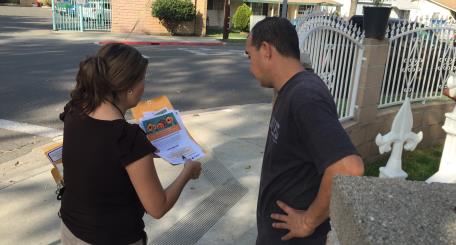 19
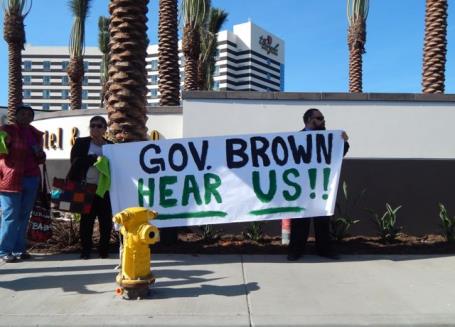 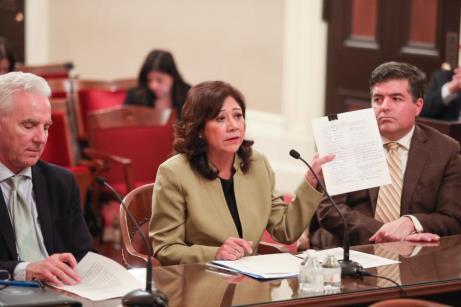 Legislative advocacy for changes in State residential cleanup plan (2016 – 2018)
20
Community Outreach Event
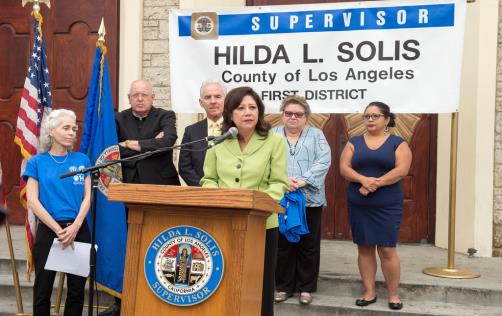 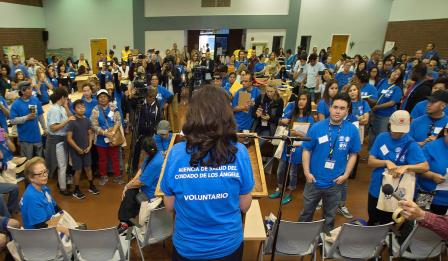 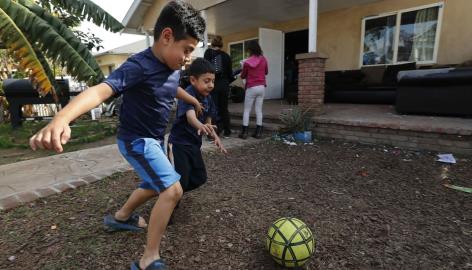 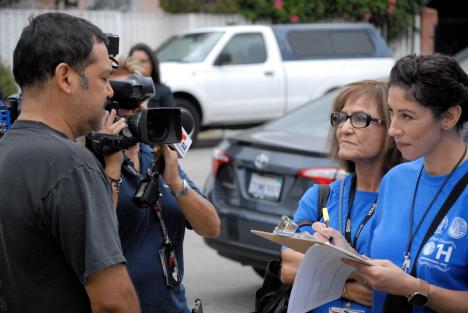 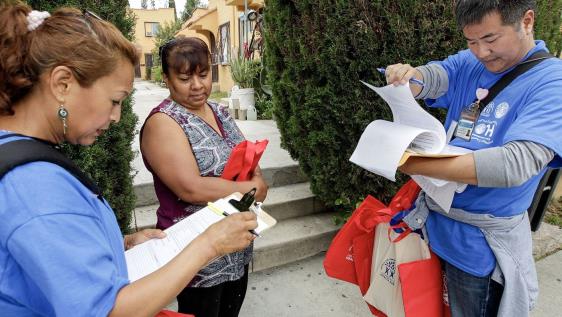 21
Potential health effects of key chemicals emitted by Exide
22
What did the County & community partnership achieve?
The health threat of Exide’s continued operation came to light. 

Exide’s closure secured by federal prosecutors.

State priority for cleanup moved from Exide facility to residential community. 

Over $190 million in State funds allocated for residential cleanup.

State adopted “rapid field testing” as methods to expedite soil testing.

Massive community outreach to impacted residents of 21,000 homes. 

DTSC mandated by Legislature to include cleanup of “parkways.”
Lessons learned in the Exide matterLocal public health officials have an essential role in. . . . .
pressing for rapid action to abate environmental health threats that could otherwise persist indefinately;
working with State regulators to ensure decisions are health-protective; intervening as necessary to protect health;
providing the community with reliable information on hazards and health-protective measures;
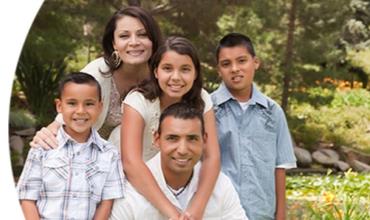 promoting State and local policies to prevent new health threats and support mitigation of existing ones;  
monitoring environmental conditions and health status to identify emerging threats;
partnering with communities to ensure their best interests are served, especially in disadvantaged communities where needs are greatest.
What more could LHOs do to mitigate and prevent health threats?
[Speaker Notes: 1]
Part 2 of 3  Environmental Justice: Public Health Implications
What is Environmental Justice?
U.S. EPA: “Fair treatment and meaningful involvement of all people regardless of race, color, national origin, or income with respect to the development, implementation and enforcement of environmental laws, regulations and policies.” 

EPA suggests“EJ will be achieved when everyone enjoys the same degree of protection from environmental and health hazards and equal access to the decision-making process.” 

Pennsylvania Dept of Environmental Protection: “Environmental justice embodies the principle that communities and populations should not be disproportionally exposed to adverse environmental impacts.
26
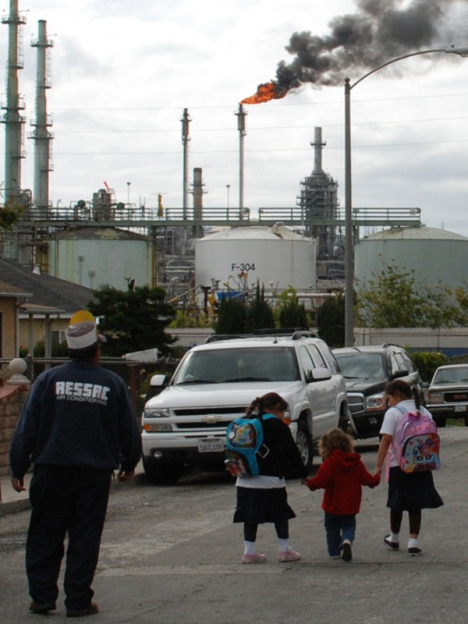 why do regulatory efforts fail to protect health?

what can be done to reduce exposures and associated risk?
27
land use decisions
regulatory inequities
socio-
economic disparities
Disproportionate
Burden
health disparities
environmental conditions
Factors contributing to disproportionate burden in disadvantaged communities
Factors contributing to development of a health threat
30
Hexavalent Chromium, City of Paramount
Active investigation into multiple industrial sources of hexavalent chromium in air
Numerous public health staff redirected to respond for over a year
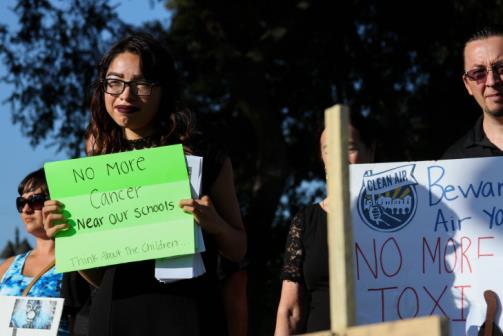 Health Impacts
Increase risk of lung and nasal cancers
Nasal throat and lung irritation
Exacerbated breathing conditions
31
Hexavalent Chromium, City of Paramount
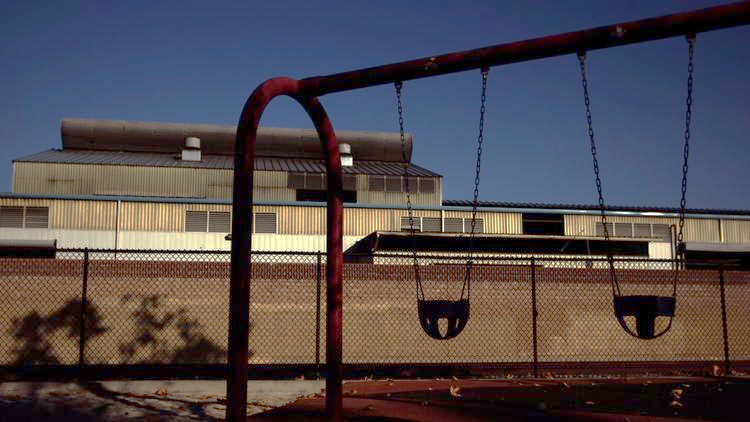 32
Source: LA Times
Chrome Plating and Anodizing Facilities in LAC
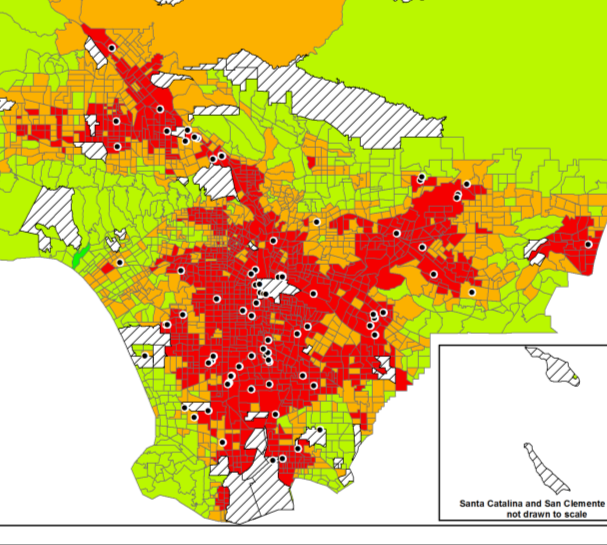 33
Factors contributing to health threat
Fruitland Magnesium Fire, Maywood
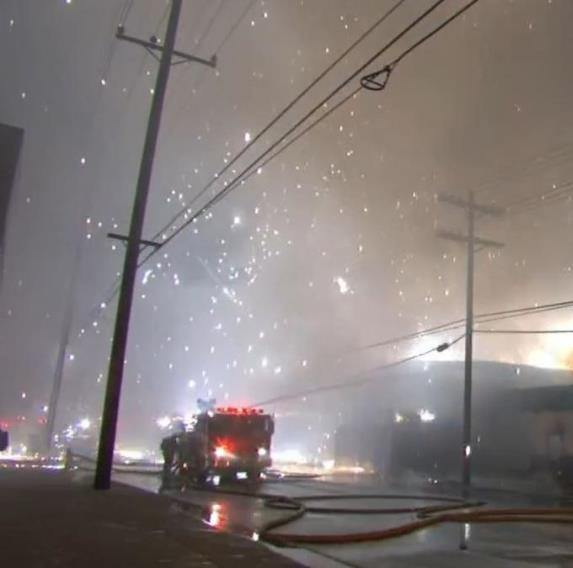 Magnesium fire & explosion  in salvage yard immediately adjacent to residential community

Residents experienced:
breathing difficulties
nausea, stomach ache
eye, nose & throat irritation
skin rash 
depression
anxiety
35
Fruitland Magnesium Fire, Maywood
36
Factors contributing to health threat
Fermin Street oil wells, LA Echo Park Community
State and City of LA plug two “orphan” wells in front yards of residential properties due to persistent “rotten egg” and petroleum odors
Process required operation of large industrial equipment within feet of residential homes
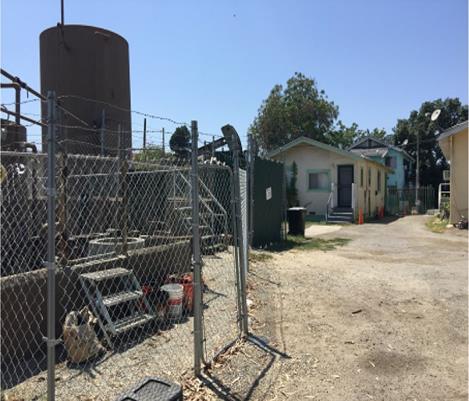 Health Impacts
Headache
Nausea 
Exacerbated asthma
Skin rash 
Anxiety from loud noise
38
Allenco Facility, Los Angeles
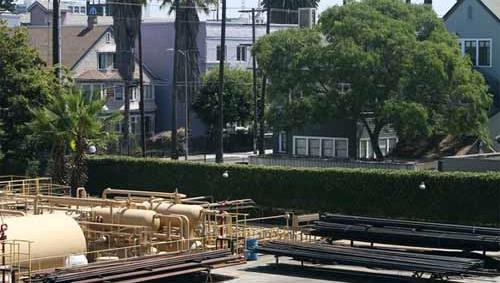 39
Impacts of neighborhood oil and gas facilities
Report by DPH referenced health effects of oil and gas production facilities, including
birth outcomes
respiratory effects
neurological effects
gastrointestinal effects
dermatological effects
psychological effects
40
Factors contributing to health threat
Aliso Canyon Gas Release, Porter Ranch
Methane leak caused health symptoms and forced relocation of residents
Required redirection of over 100 staff to respond
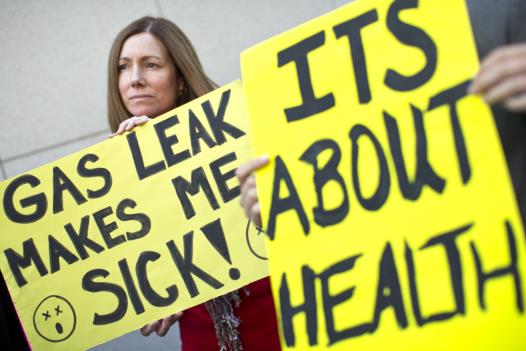 Health Impacts
difficulty breathing 
nausea, vomiting, stomach ache
headache, dizziness
eye, nose, throat irritation 
nosebleeds
cough
42
Factors contributing to health threat
Health Impacts of Exposure to Pollution
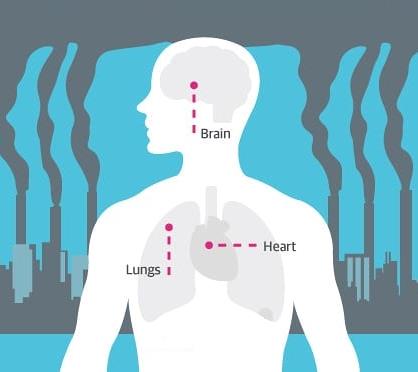 Pulmonary function
Lung growth 
Respiratory disease

Cardiovascular disease

Cancer risk

Brain growth and development
44
Disrupted Communities
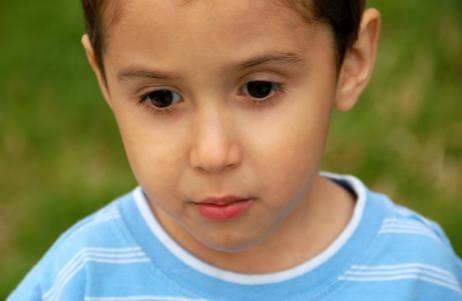 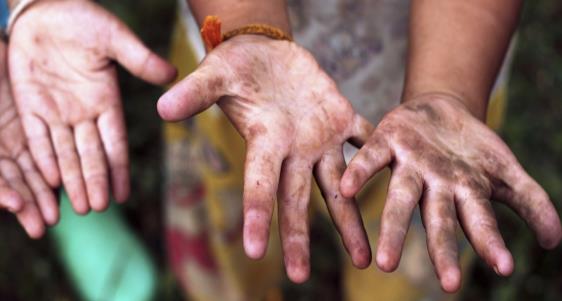 Stress and Anxiety 
Lifelong elevated health risks
Continued exposure
Part 3 of 3  Community Toxic Risk Reduction Program
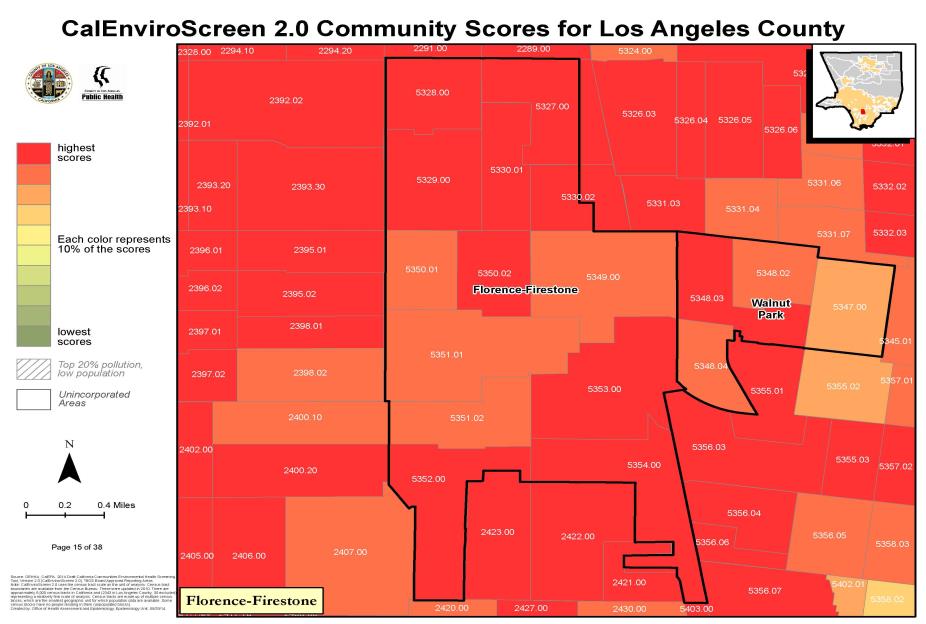 Most of the Florence – Firestone is ranked among the top 10% of pollution burdened areas in CA
47
Pilot community:  Florence-Firestone
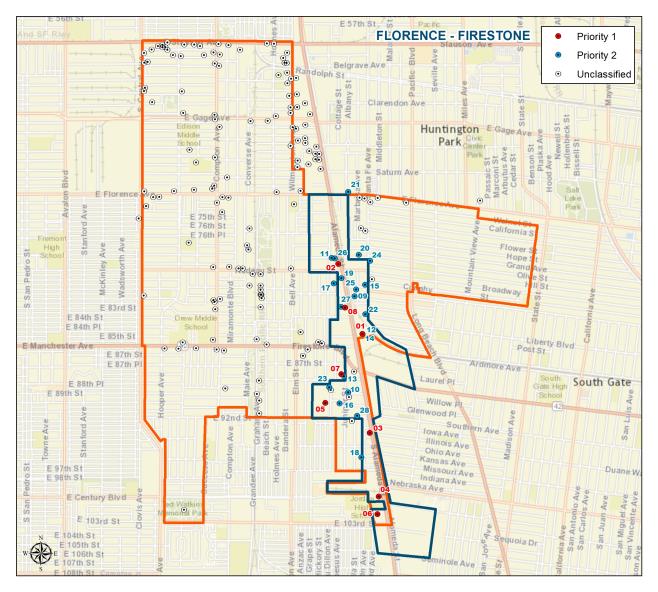 48
Identify facilities contributing to risk
Screen agency records of permitted industrial facilities 
South Coast AQMD
State DTSC
Others 

Prioritize facilities based on: 
nature of operations
history of compliance

Consult with community to compile final list of facilities where risk reduction is warranted
49
Target Facilities in Focus Area
50
Atlas Metal Recyling Facility, Los Angeles
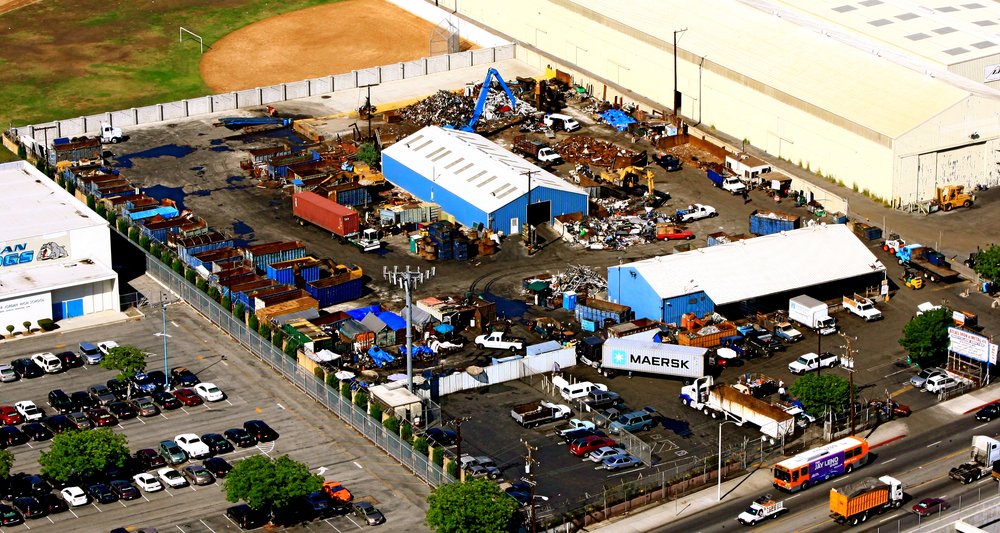 51
Vision for improved conditions in Focus Area
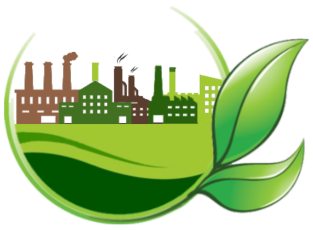 52
[Speaker Notes: As a result of major environmental threats like Exide, DPH has evolved its approach to environmental hazard prevention and preparedness. By applying Health Equity and Environmental Justice principles through our processes we are making changes towards closing the disparate gap in environmental conditions and promoting the fair distribution of environmental benefits and burdens. 

Our vision for highly burdened communities includes:

Empowered communities more resilient to environmental threats
Strengthened regulations to protect population health
Higher rates of compliance among industrial facilities
Fewer and less severe emergency incidents
Reduced toxic emissions 
Improved environmental conditions

Through the Board Priority and Leadership support, DPH leads the way in advancing environmental justice, toxic risk reduction and prevention of environmental emergencies in Los Angeles County communities that for too long have endured degraded environments and health disparities.]
Approach to achieving improved conditions
Join community leaders in advocating for improved conditions; and encourage regulatory agencies to act with greater urgency.
Leverage combined authorities of local, State and federal agencies to bring targeted facilities into full compliance.
Increased compliance will lead to reduced emissions, exposures, and risks.
Increase monitoring of environmental conditions and health status to identify emerging threats.
Promote policy change at State and local levels to assist in prevention.
53
[Speaker Notes: Our Mission] To concentrate on the Highly Burdened Communities and reduce their cumulative risks. 

To achieve this goal, the Department of Public Health is committed to collaborating with our colleagues both within and outside the traditional “health” sector. We are eager to engage new partners to create healthier and safer communities across Los Angeles County. 

Collectively, we will need to be innovative while using comprehensive approaches that addresses the toxic emissions in low-income and minority communities affected by nearby industries and transportation hubs. The long-term goal is to establish policies that will reduce pollution and the health problems its causes.  

A successful pro-active approach in dealing with toxic exposures in focused communities, reduces the need for reactive interventions like we are seeing now with Exide Battery plant and Aliso Canyon.]
Population Profile – Florence Firestone
Population: 63,387         3.58 sq. mile          17,705 people per sq. mile
54
Health Profile - Florence Firestone
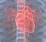 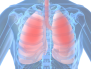 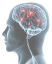 55
Life Expectancy at Birth
County Average:  	80.3 yrs

La Cañada:			87.8 years
Brentwood:		83.6 years
Flor-Firestone:		76.7 years
Westmont:			72.4 years
56
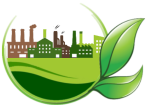 Risk reduction through prevention
Health Protective Policies

more effective land use conditions 
alternative regulatory standards for areas where cumulative risks are elevated  
public health guidance to inform decisions / reduce risks
Establish monitoring of environmental conditions and health status where residents and industry are in close proximity
Community Empowerment 

inform community on pollution sources, compliance rates, health risks, and strategies for risk reduction
build relationships with community leaders
establish open, direct and honest communications with community members
help expand community capacity
encourage feedback throughout the process
Partner with Regulators

leverage combined authorities and resources of regulatory agencies to bring targeted facilities into full compliance
encourage regulators to keep focus of decision-making on public health protection
Work to establish joint agency reviews of non-compliant operations
57
land use decisions
Addressing the 
inequities to achieve

Environmental 
Justice
regulatory inequities
socio-
economic disparities
environmental conditions
health disparities
Highly Burdened Community
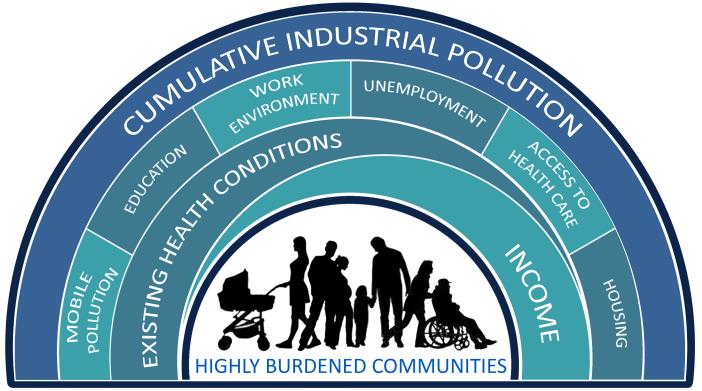 High Residential-Industrial interface
Inadequate green space
Government agencies reach conclusions/make decisions without first engaging the community
59
Well-Being
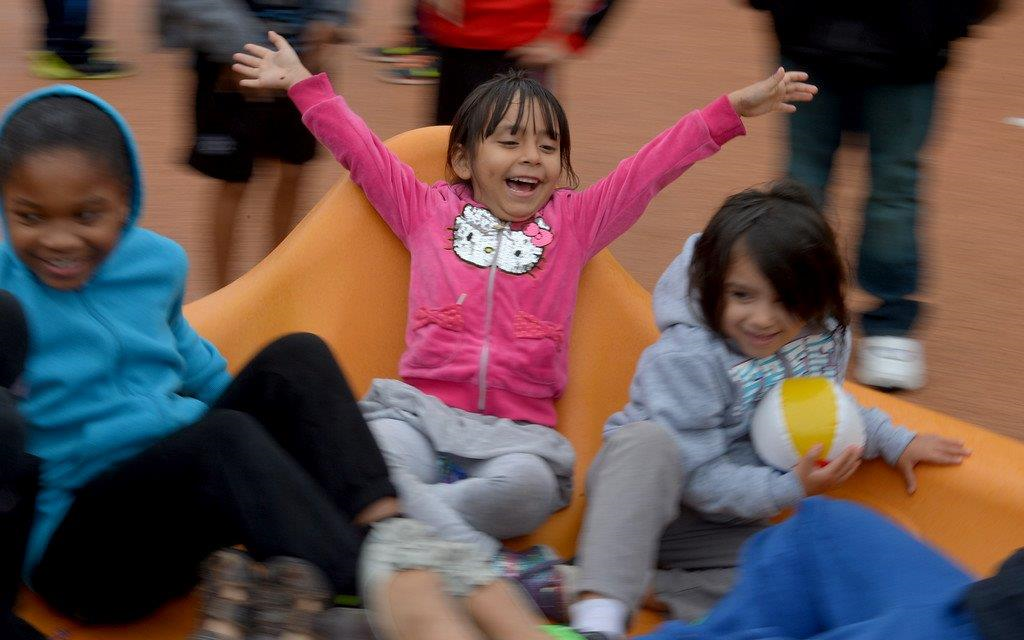 60
Thank you!
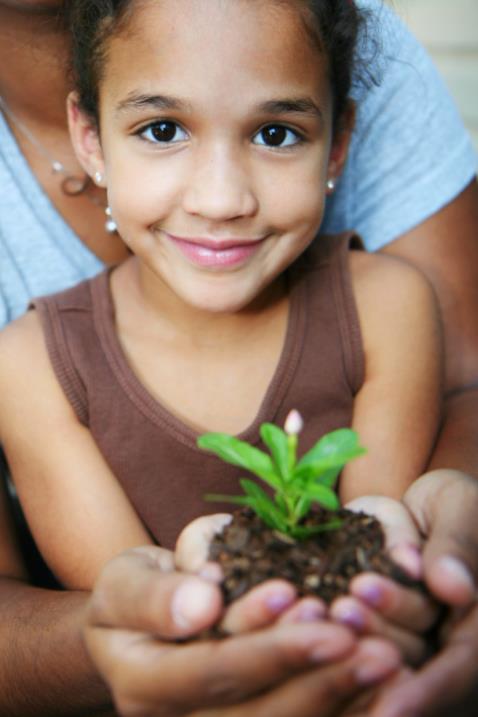 61